Change Your Perspective: It´s Just Dyscalculia
Reference Number: 2022-1-TR01-KA220-SCH-000088738
Duration: 31.12.2022-30.12.2024 (24 months)
School Education ERASMUS+
KA220-SCH-Cooperation partnerschips in school education
DyscalculiaTitleProf. Dr. Marc BeutnerHelene Lindenthal
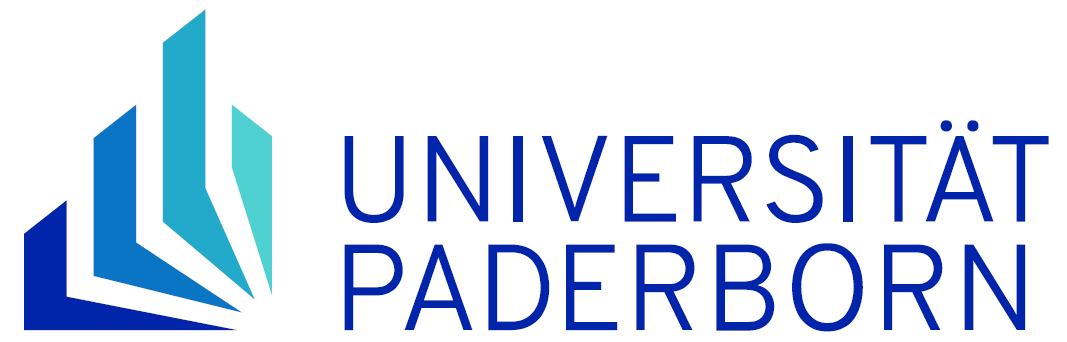 Discussion
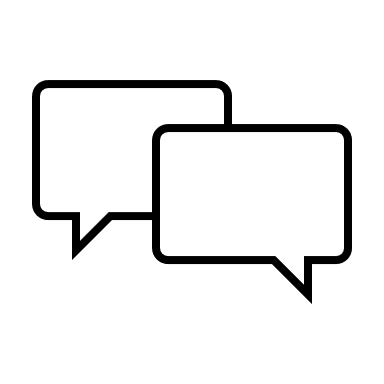 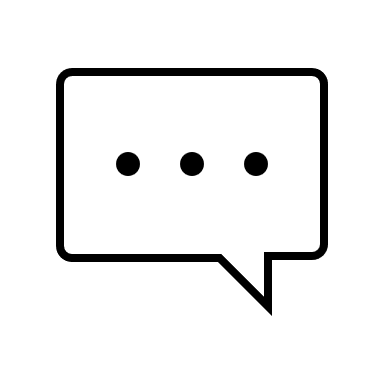 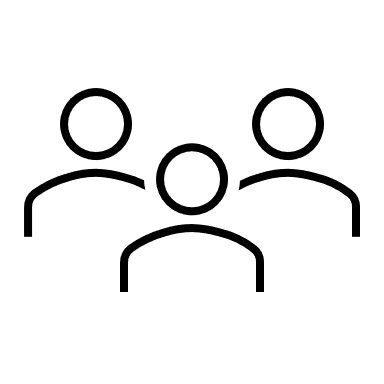 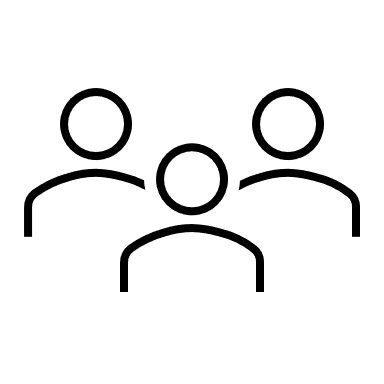 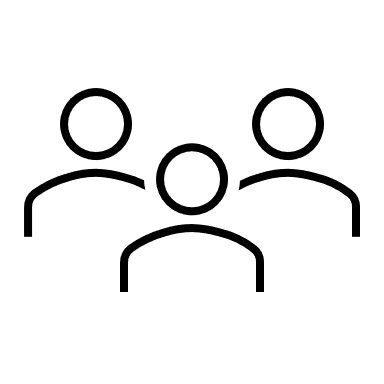 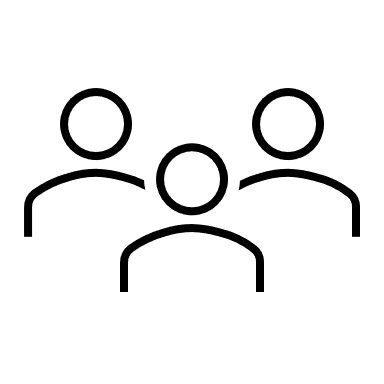 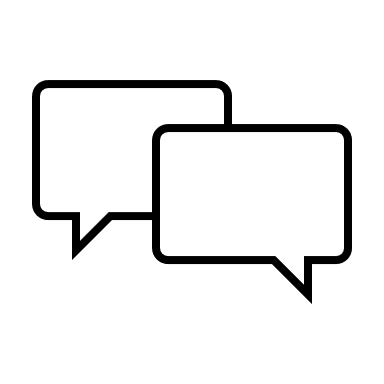 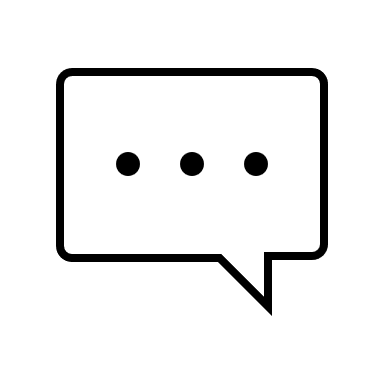 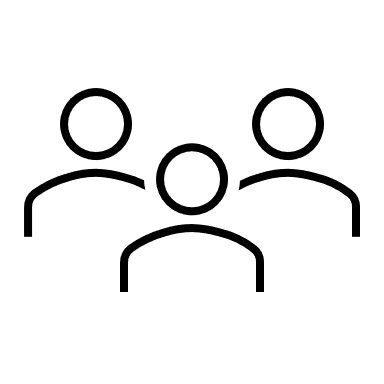 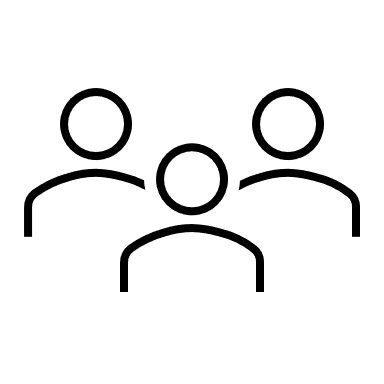 Contact
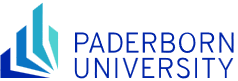 Warburger Str. 100
DE-33098 Paderborn
Web www.uni-paderborn.de/en
Prof. Dr. Marc Beutner
Professor and Head of Chair of Business and Human Resource Education II
Faculty of Economics

Office Q1.441
Telephone +49 5251 60-2367
E-Mail marc.beutner@uni-paderborn.de
Helene Lindenthal
Research Assistant
Faculty of Economics
Chair of Business and Human Resource Education II

Office Q1.451
Telephone +49 5251 60-5010
E-Mail helene.lindenthal@uni-paderborn.de